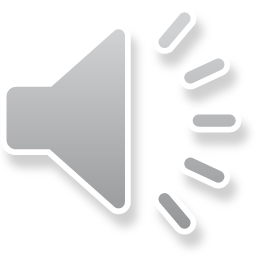 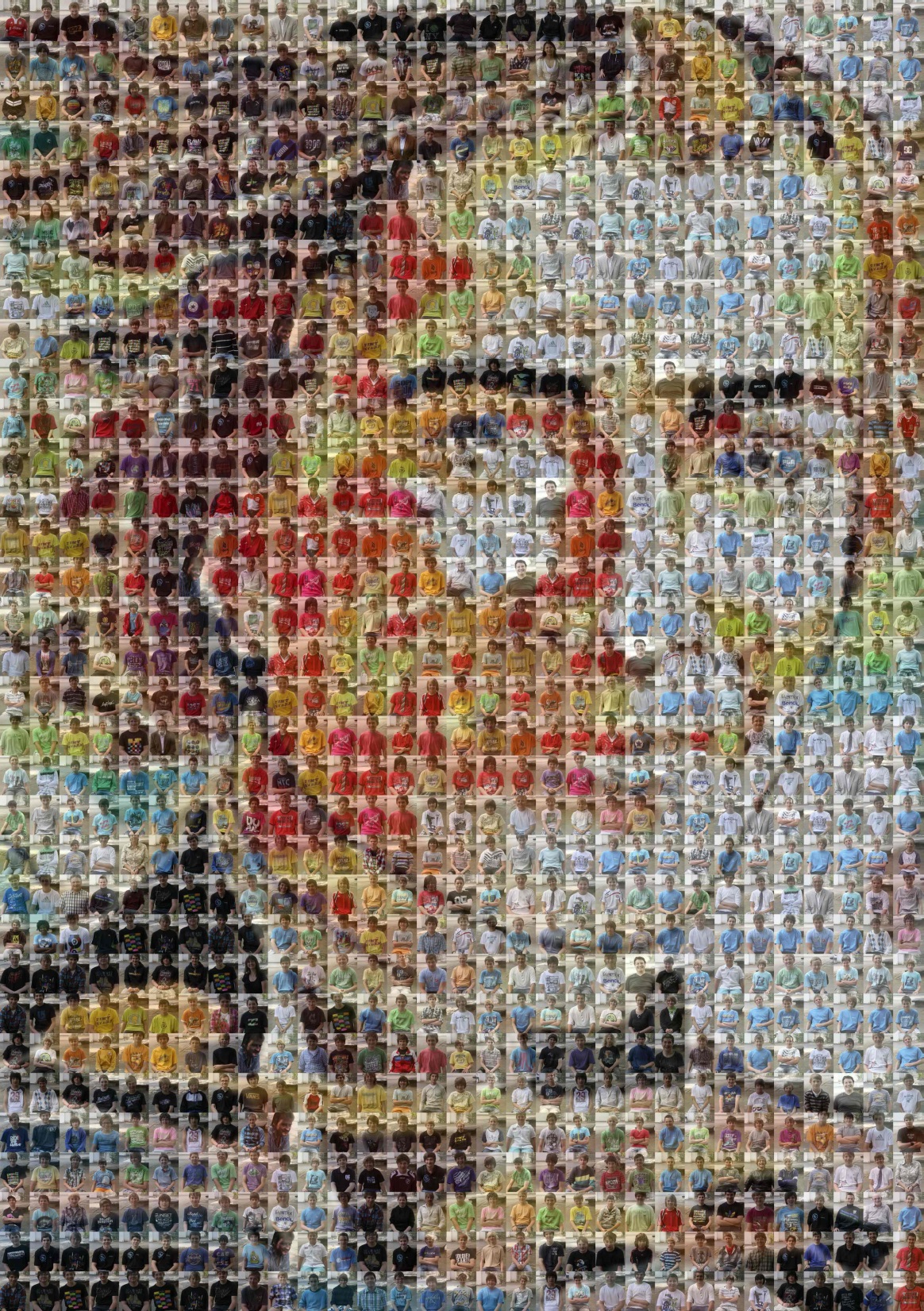 LA MISIÓN MARISTA EN EL MUNDO
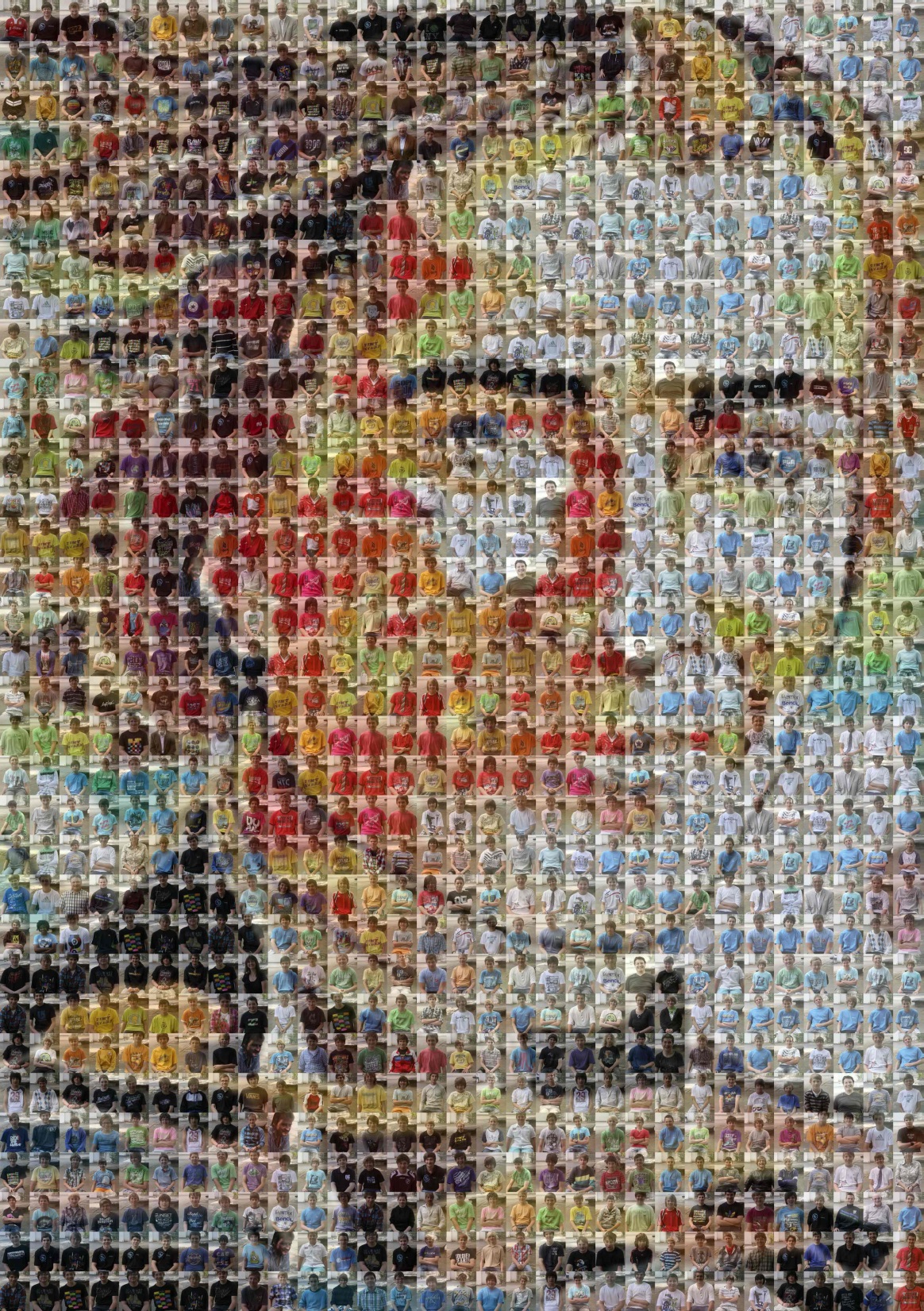 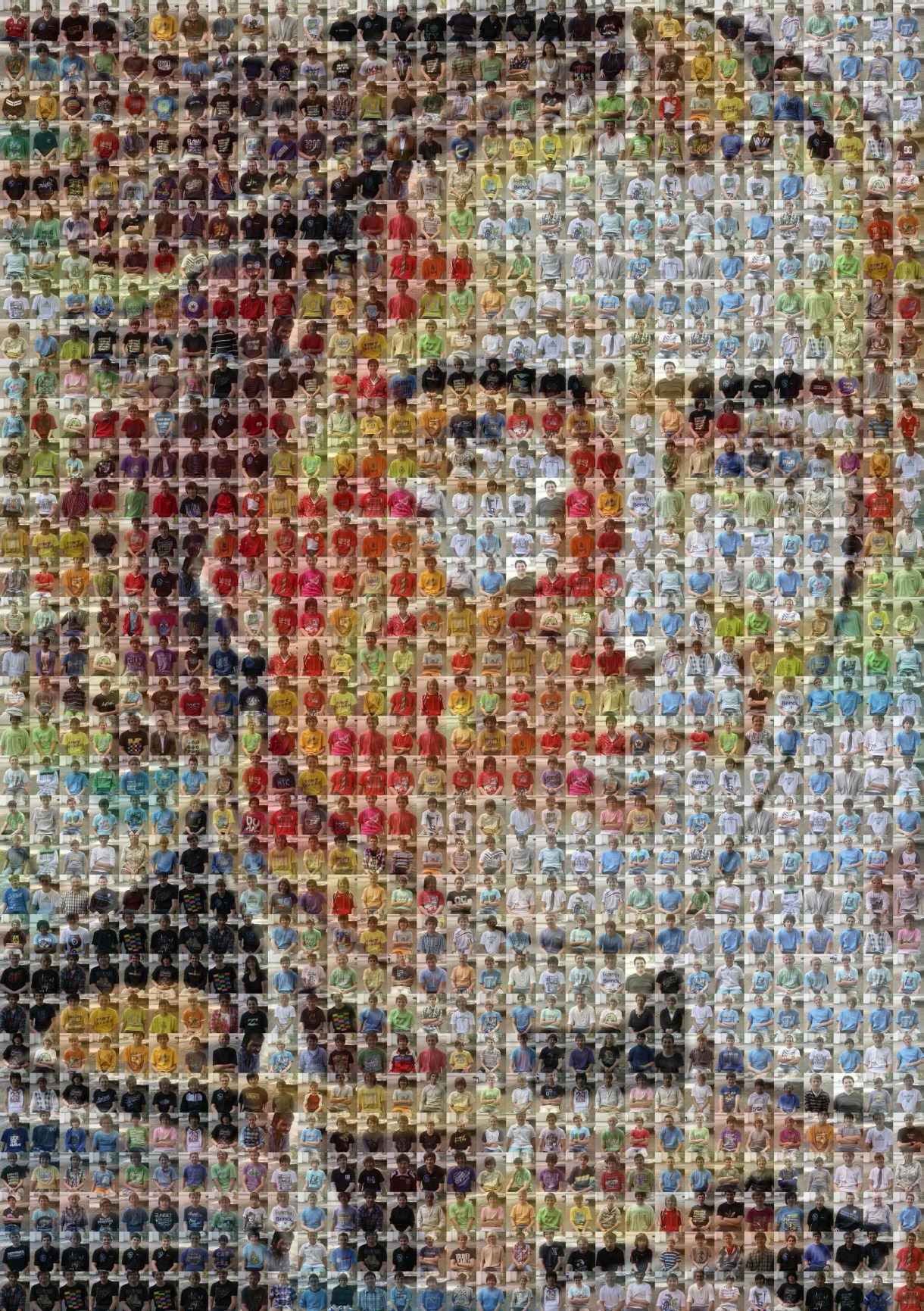 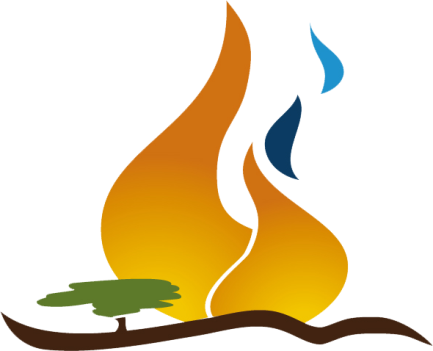 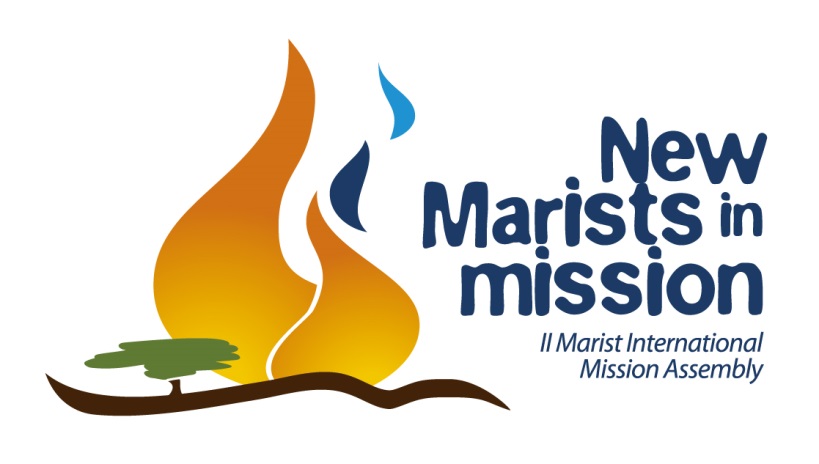 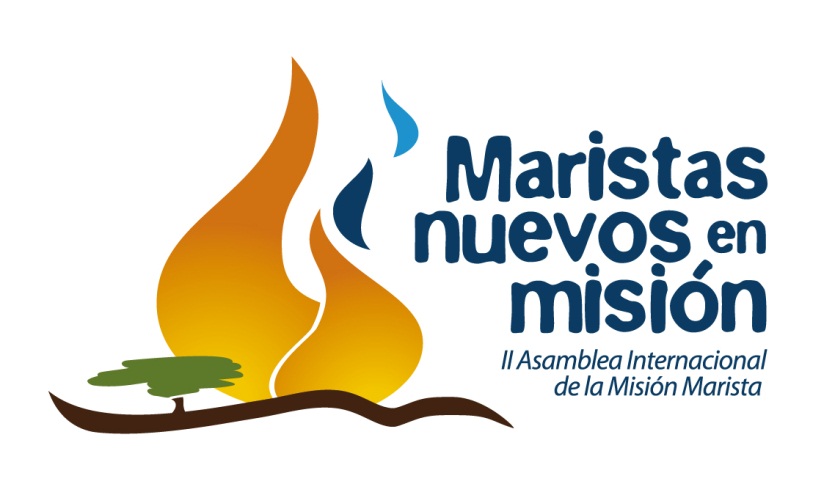 Dar a conocer y amar a Jesucristo entre los niños y los jóvenes
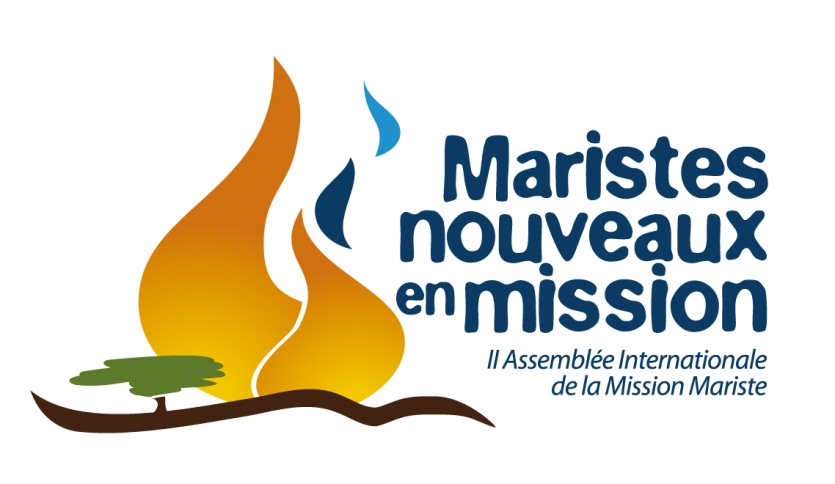 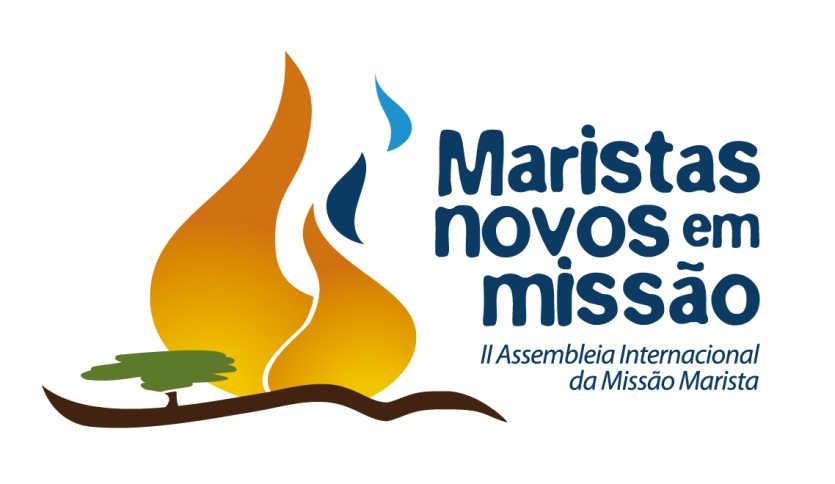 ESPIRITUALIDAD
Educación
Evangelización
Defensa y promoción de los derechos de los niños y jóvenes
Solidaridad
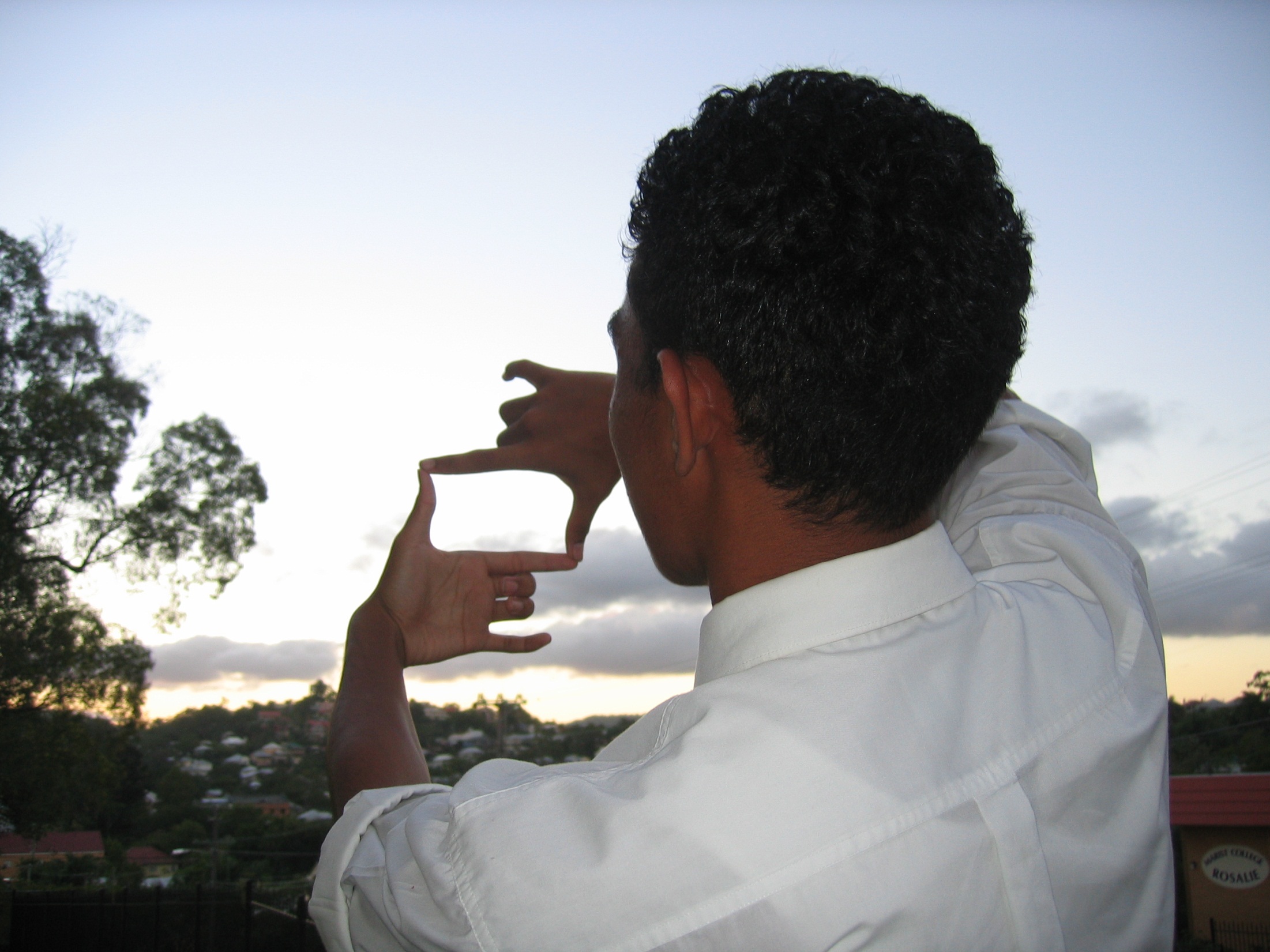 Queremos ver el mundo a través de los ojos de los niños y jóvenes pobres, y así cambiar nuestros corazones y actitudes, como lo hizo María (XXI CG).
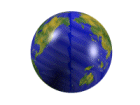 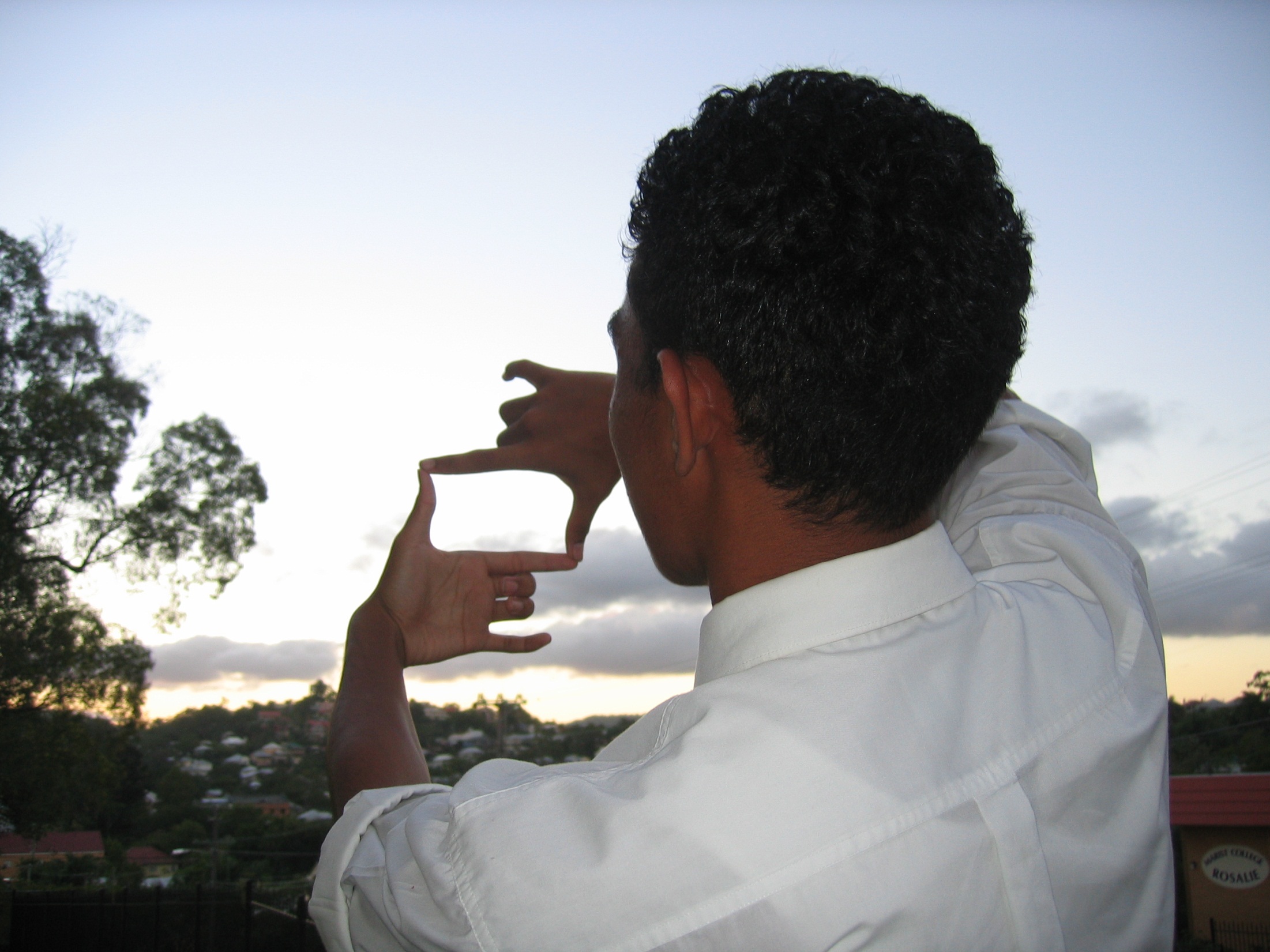 Afirmamos que la evangelización es el centro y la prioridad de nuestras actividades apostólicas, anunciando a Jesucristo y su mensaje (Mendes).
Como hermanos y laicos maristas que vivimos en el mundo globalizado de hoy, estamos llamados a cultivar un horizonte internacional en nuestros corazones y en nuestras mentes.
LA MISIÓN MARISTA EN EL MUNDO
LA MISIÓN MARISTA EN EL MUNDO
Europa
Arco Norte
Asia
África
Brasil
Oceanía
Cono Sur
654.392 niños y jóvenes
72.062 laicos maristas
3552 hermanos 
24 Provincias, 4 Distritos y 1 Sector de Misión Ad Gentes  
79 países
ARCO NORTE
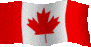 CANADA
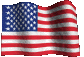 THE UNITED STATES OF AMERICA
MÉXICO CENTRAL
MÉXICO OCCIDENTAL
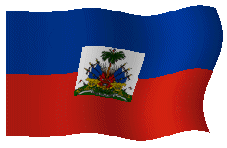 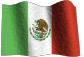 HAITÍ
CUBA
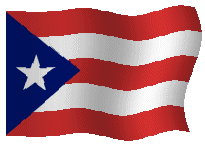 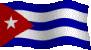 PUERTO RICO
AMÉRICA CENTRAL
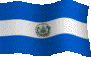 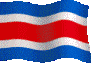 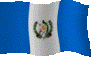 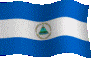 NORANDINA
NICARAGUA
GUATEMALA
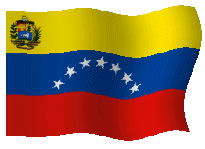 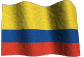 COSTA RICA
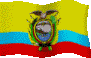 EL SALVADOR
COLOMBIA
VENEZUELA
ECUADOR
CANADA
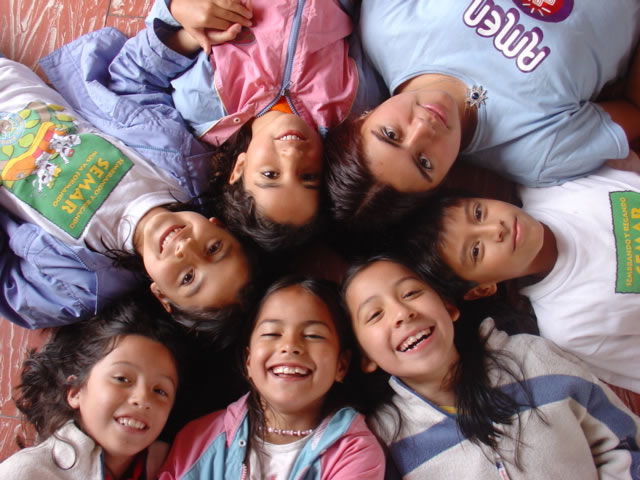 THE UNITED STATES OF AMERICA
MÉXICO CENTRAL
MÉXICO OCCIDENTAL
AMÉRICA CENTRAL
ARCO NORTE
NORANDINA
6 Provincias 
14 países
766 hermanos
10.907 laicos maristas
124.075 niños y jóvenes
CONO SUR
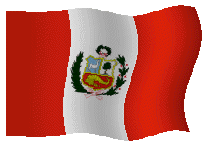 PERU
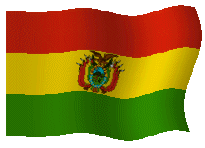 BOLIVIA
SANTA MARÍA DE LOS ANDES
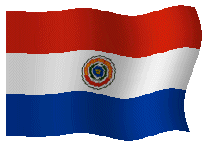 PARAGUAY
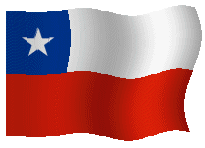 CHILE
URUGUAY
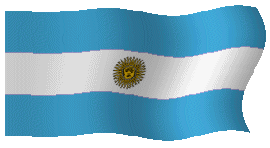 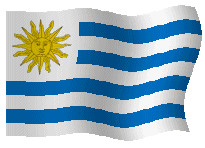 ARGENTINA
CRUZ DEL SUR
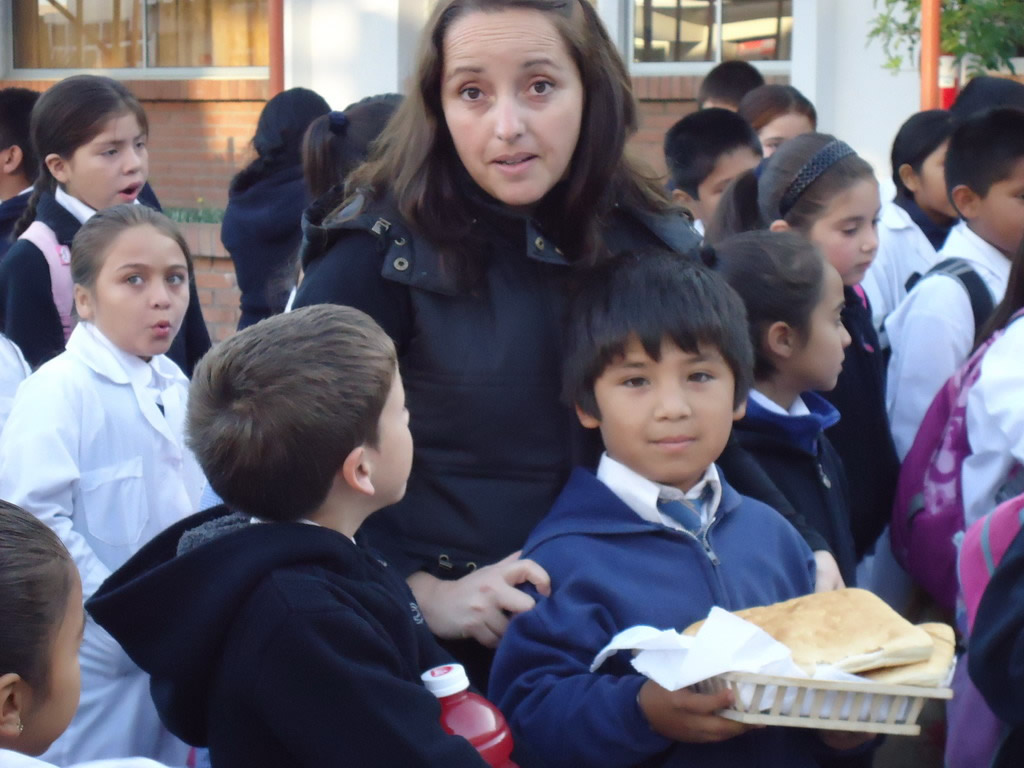 SANTA MARÍA DE LOS ANDES
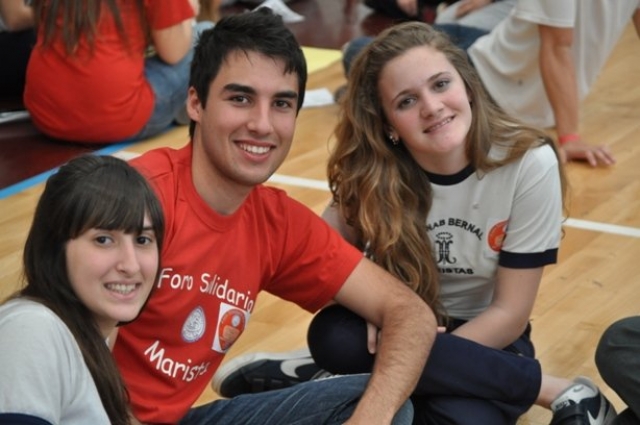 PARAGUAY
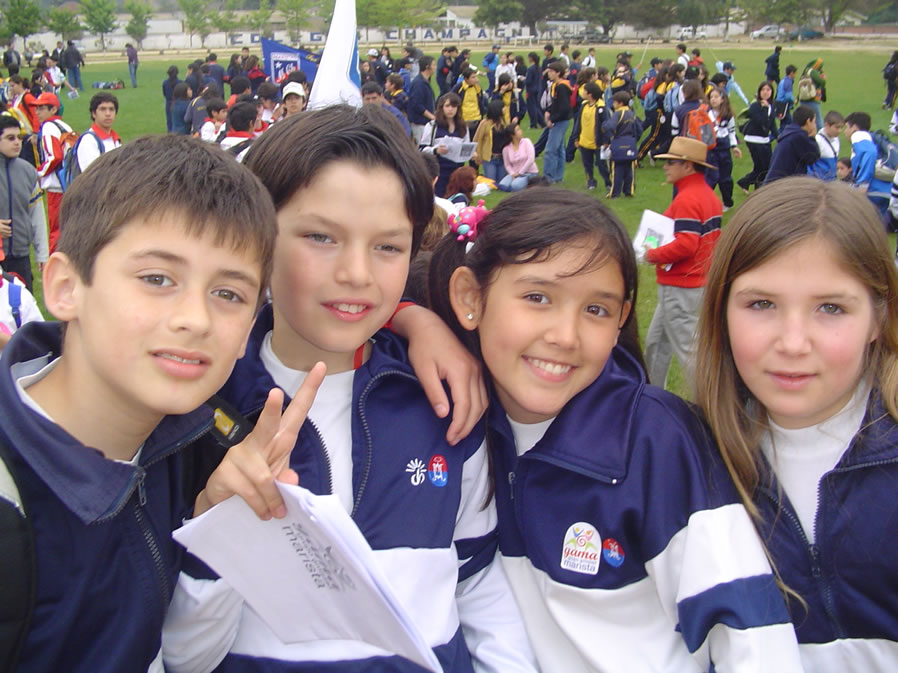 CRUZ DEL SUR
CONO SUR

2 Provincias y 1 Distrito 
6 países
240 hermanos 
8.594 laicos maristas 
77.064  niños y jóvenes
BRASIL
BRASIL

3 Provincias y 1 Distrito 
1 país 
400 hermanos
29.668 laicos maristas
183.449 niños y jóvenes
AMAZÔNIA
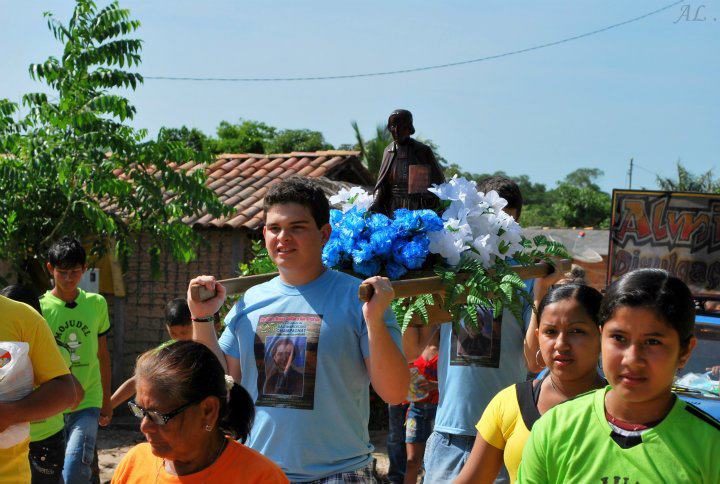 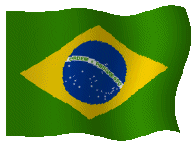 BRASIL CENTRO NORTE
BRASIL CENTRO-SUL
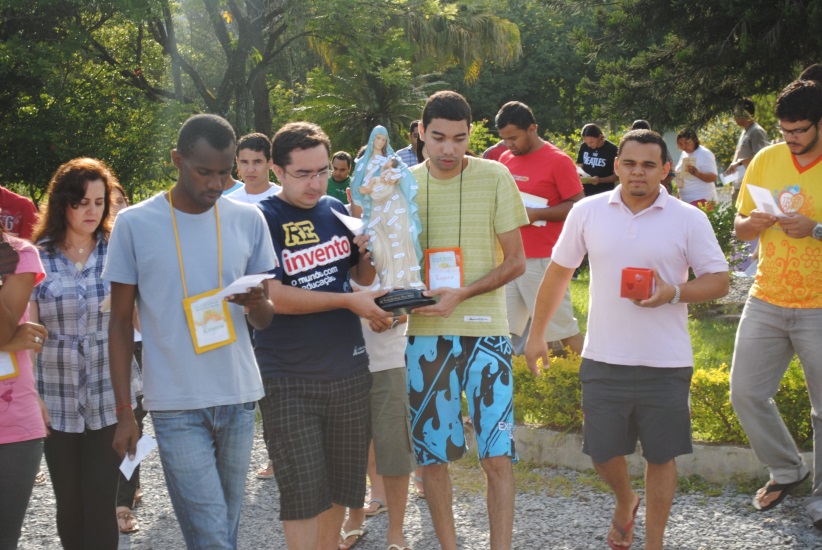 RIO GRANDE DO SUL
WEST CENTRAL EUROPE
EUROPA
L’HERMITAGE
FRANCIA

SUIZA

ARGELIA

HUNGRÍA

ESPAÑA

GRECIA
REINO UNIDO

BÉLGICA

IRLANDA

ALEMANIA

PAÍSES BAJOS
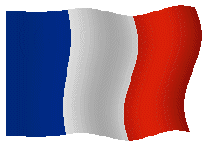 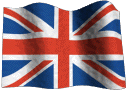 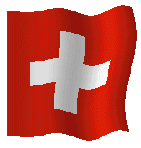 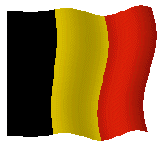 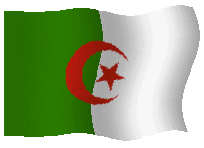 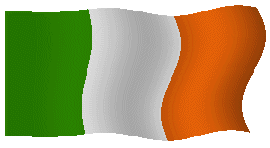 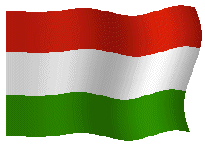 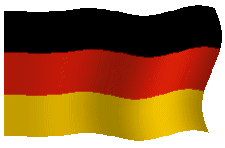 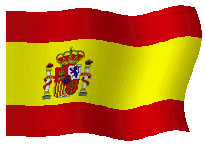 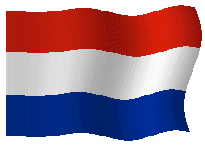 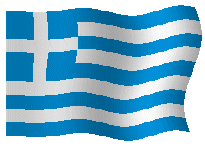 COMPOSTELA
MEDITERRÁNEA
ESPAÑA

ITALIA

LÍBANO

SIRIA
ESPAÑA

PORTUGAL

HONDURAS
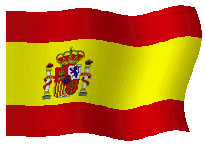 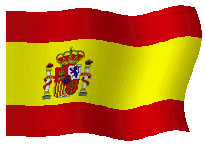 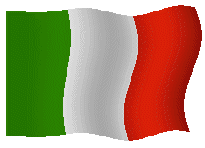 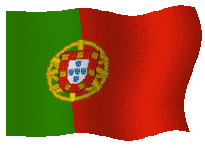 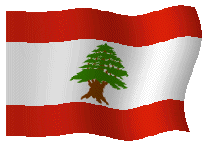 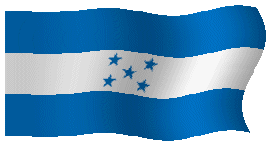 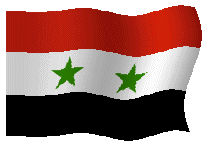 IBÉRICA
ESPAÑA

RUMANÍA
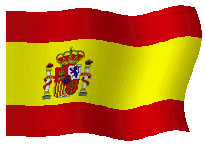 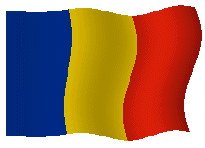 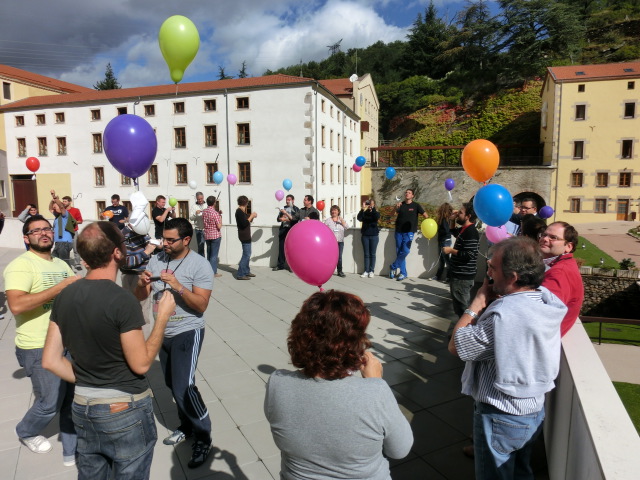 WEST CENTRAL EUROPE
L’HERMITAGE
COMPOSTELA
MEDITERRÁNEA
IBÉRICA
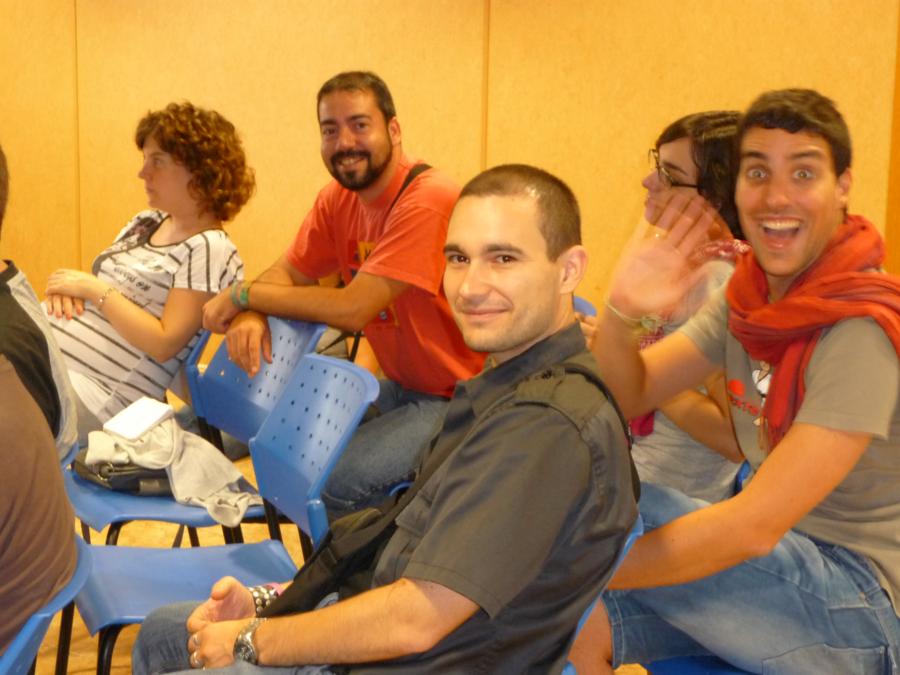 Europa

5 Provincias 
13 países
1.070 hermanos 
8.627 laicos maristas 
86.191 niños y jóvenes
ÁFRICA
Liberia
Costa Marfil
Ghana
Camerún 

Chad
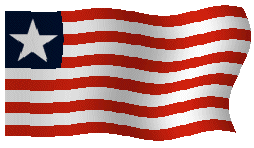 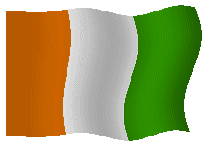 NIGERIA
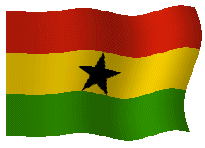 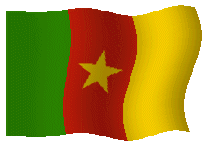 Nigeria
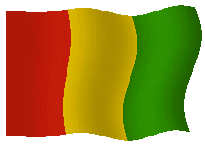 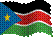 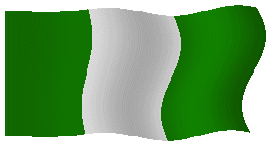 Sudan
del Sur
AFRIQUE CENTRE-EST
WEST AFRICA
Kenia
R. D. Congo
R. Centroafricana
Rwanda
Tanzania
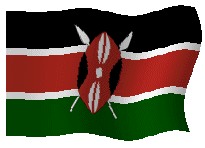 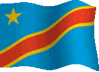 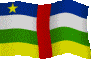 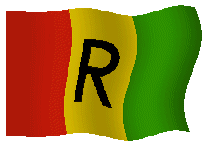 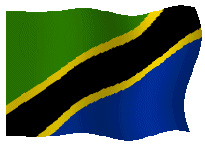 SOUTHERN AFRICA
Angola
Zambia
Malawi
Mozambique
Zimbabwe
Sudáfrica
MADAGASCAR
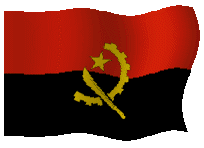 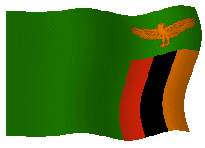 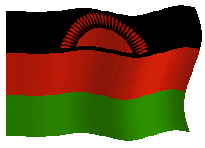 Madagascar
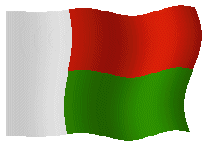 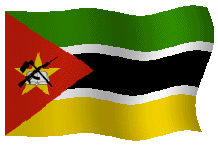 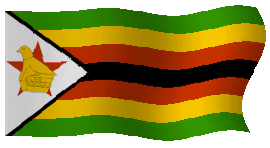 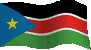 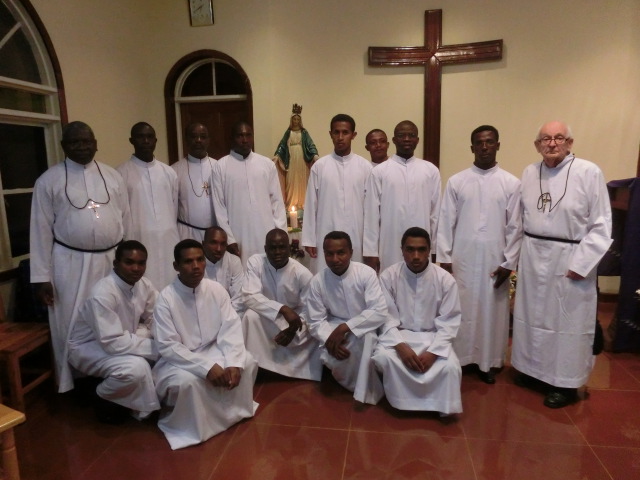 NIGERIA
WEST AFRICA
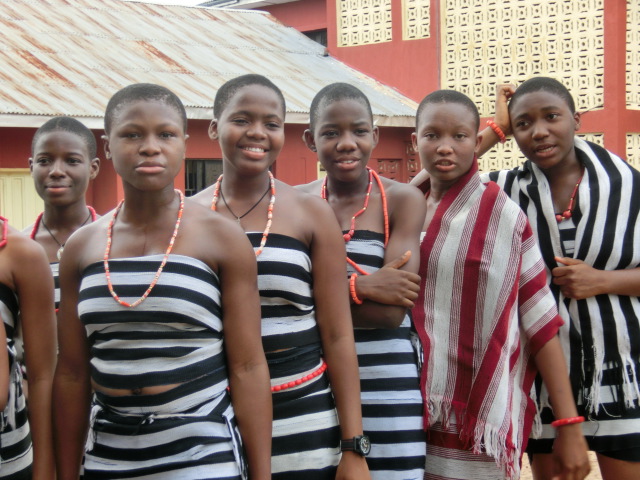 AFRIQUE CENTRE-EST
MADAGASCAR
ÁFRICA
4 Provincias y 1 Distrito  
20 países
454 hermanos
5.011 laicos maristas 
57.593  niños y jóvenes
SOUTHERN AFRICA
ASIA
ASIA MISSION AD GENTES
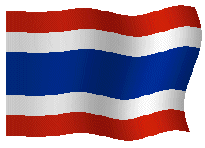 Tailandia
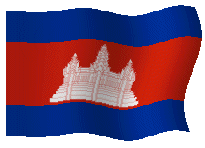 Camboya
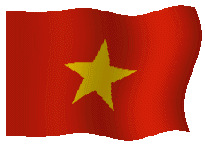 Vietnan
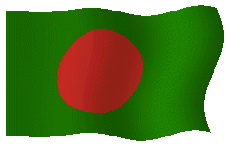 Bangladesh
India
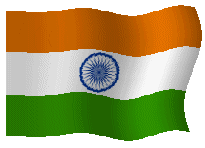 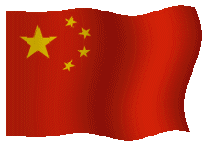 China
Filipinas
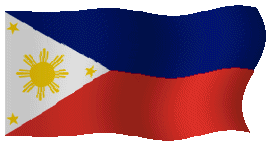 EAST ASIA
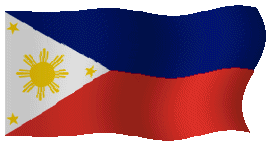 Filipinas
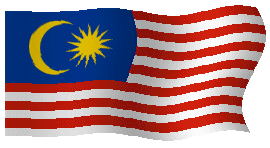 Malasia
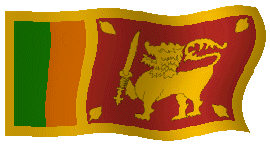 Sri Lanka
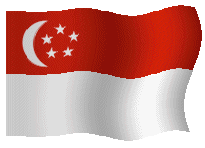 Singapur
India
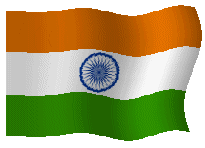 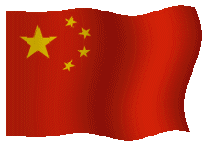 China
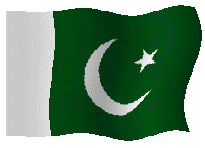 Pakistán
Corea del Sur
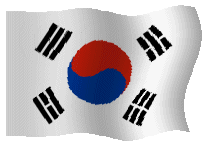 SOUTH ASIA
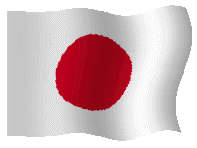 Japón
ASIA
2 Provincias y el Sector de Misión Ad Gentes 
16 países
221 hermanos y 
4.751 laicos maristas atendiendo a  
82.744 niños y jóvenes
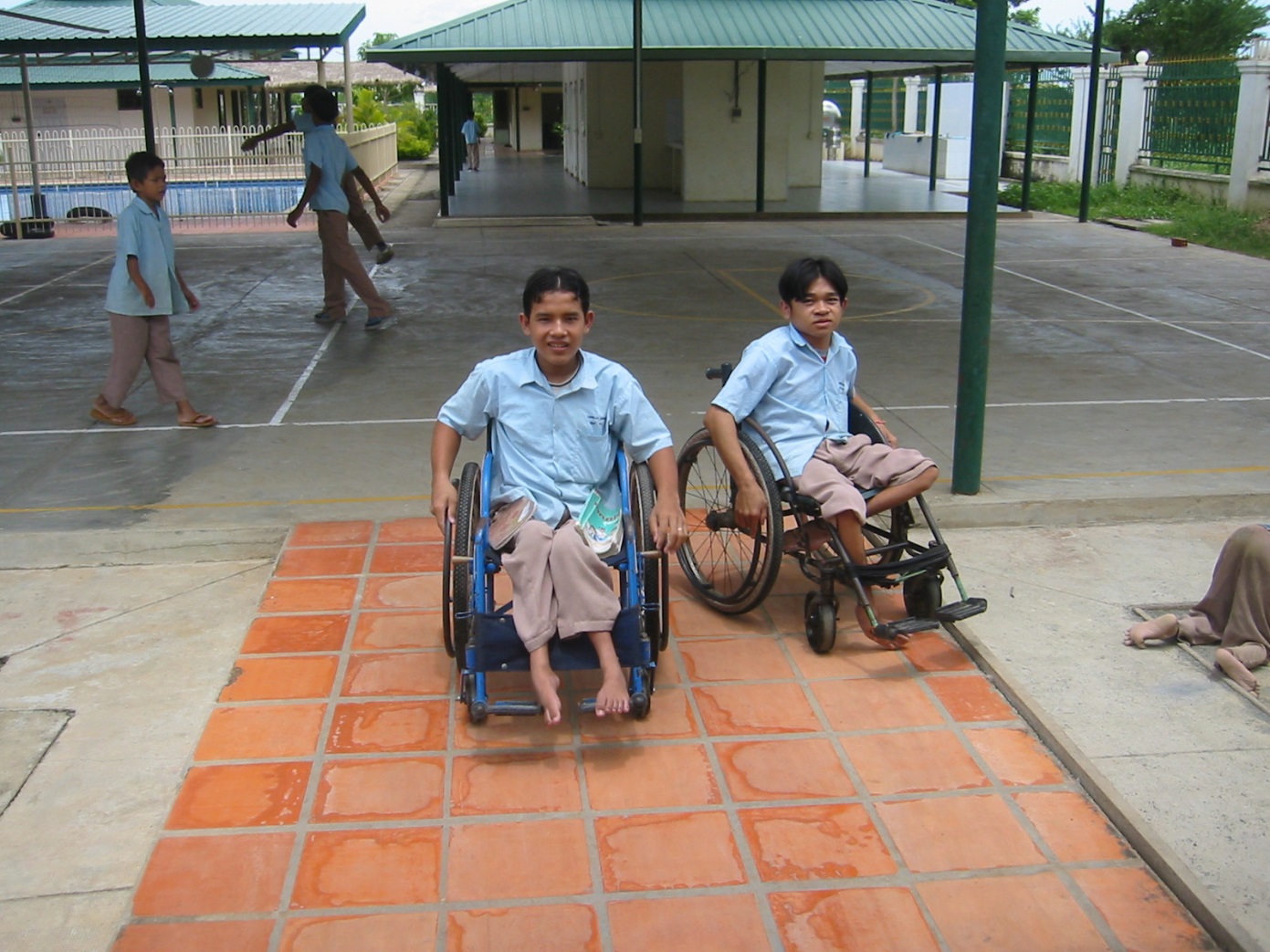 EAST ASIA
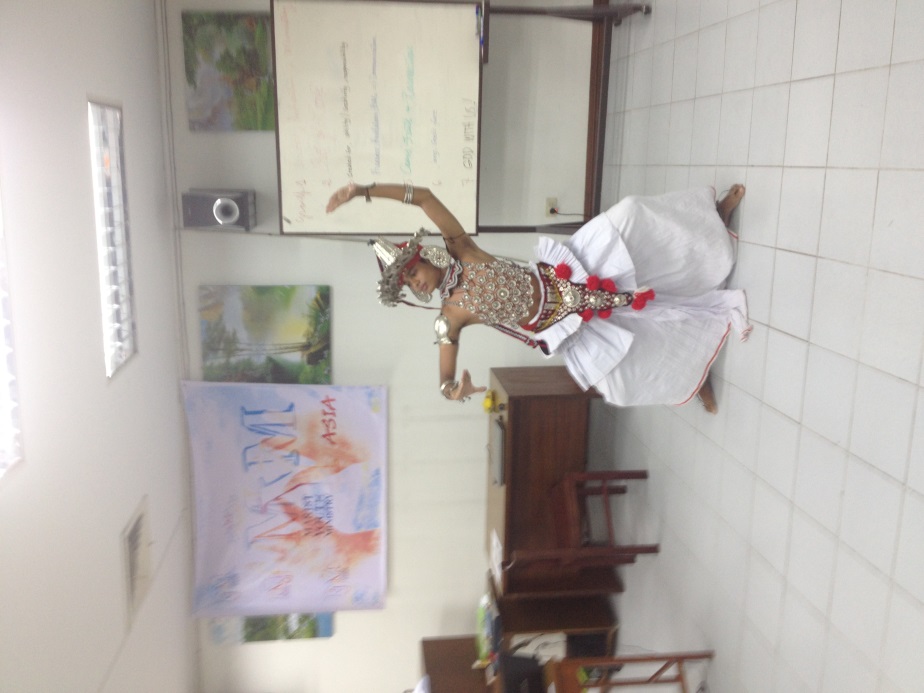 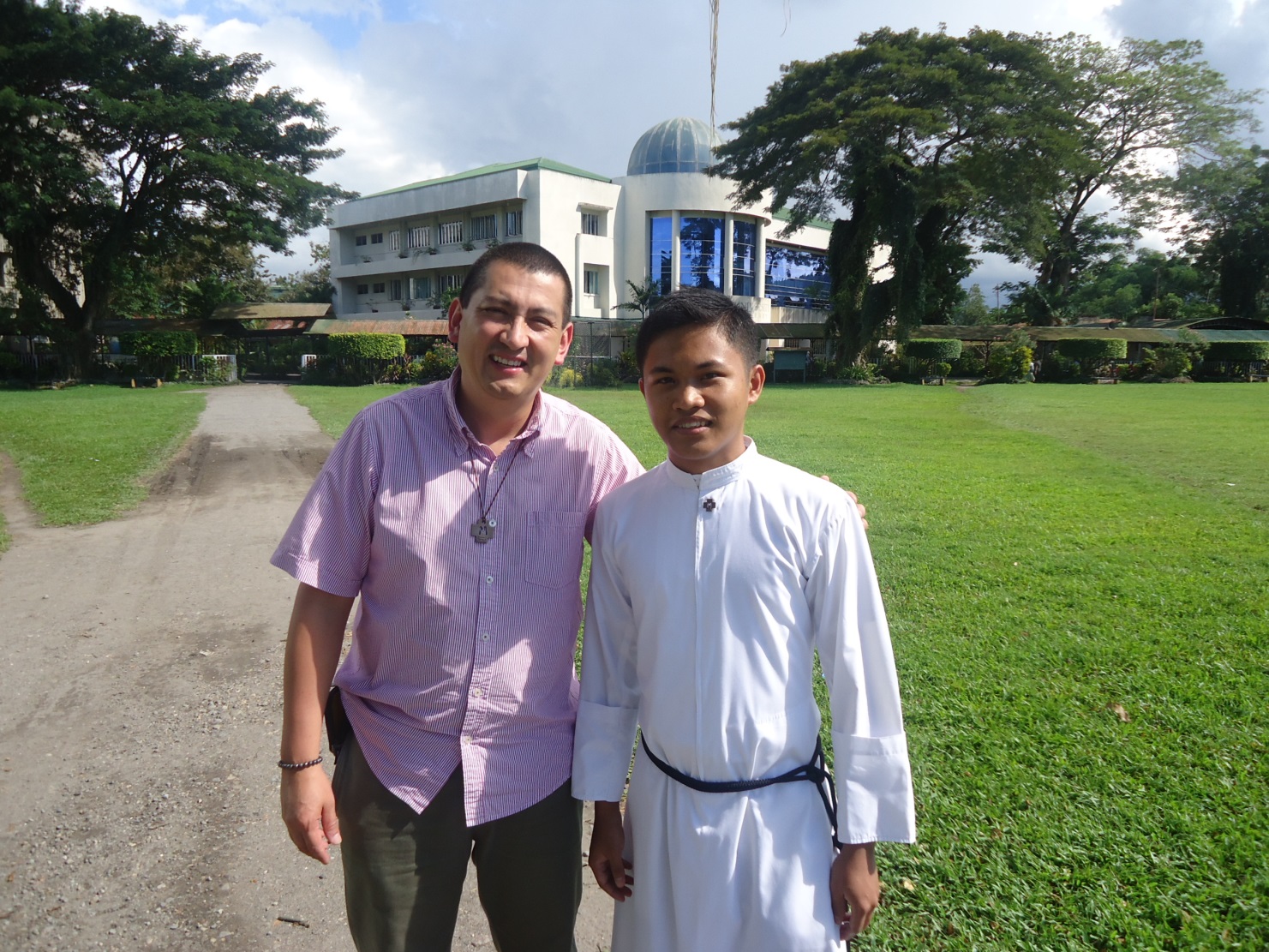 ASIA MISSION AD GENTES
SOUTH ASIA
Oceanía
OCEANÍA
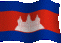 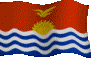 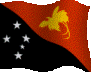 Camboya
Kiribati
Papúa Nueva Guinea
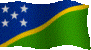 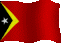 Islas Salomón
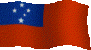 Timor Oriental
MELANESIA
Samoa
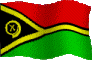 Vanuatu
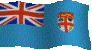 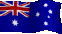 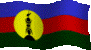 Fiji
Nueva Caledonia
AUSTRALIA
NEW ZEALAND
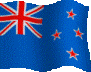 Nueva Zelanda
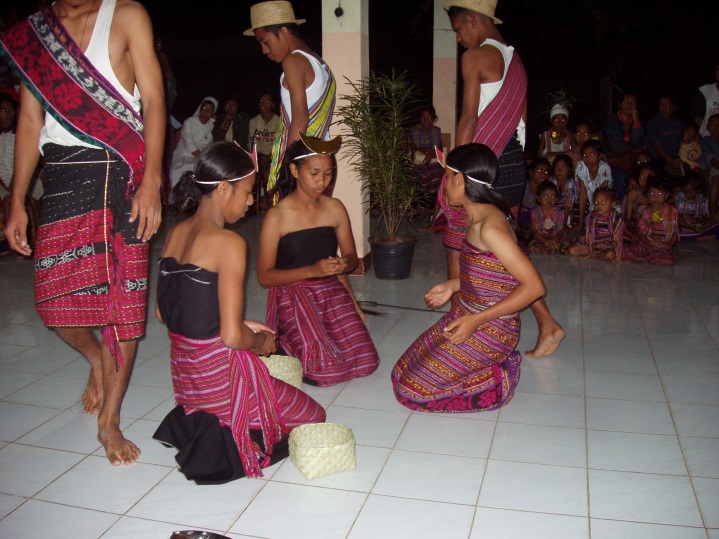 MELANESIA
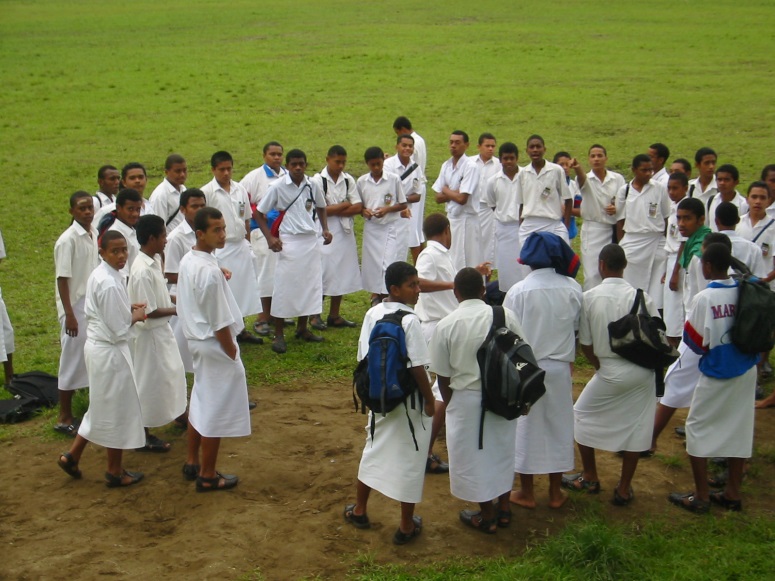 AUSTRALIA
NEW ZEALAND
Oceanía
2 Provincias y 1 Distrito 
9 países
401 hermanos
5.204 laicos maristas 
43.276 niños y jóvenes
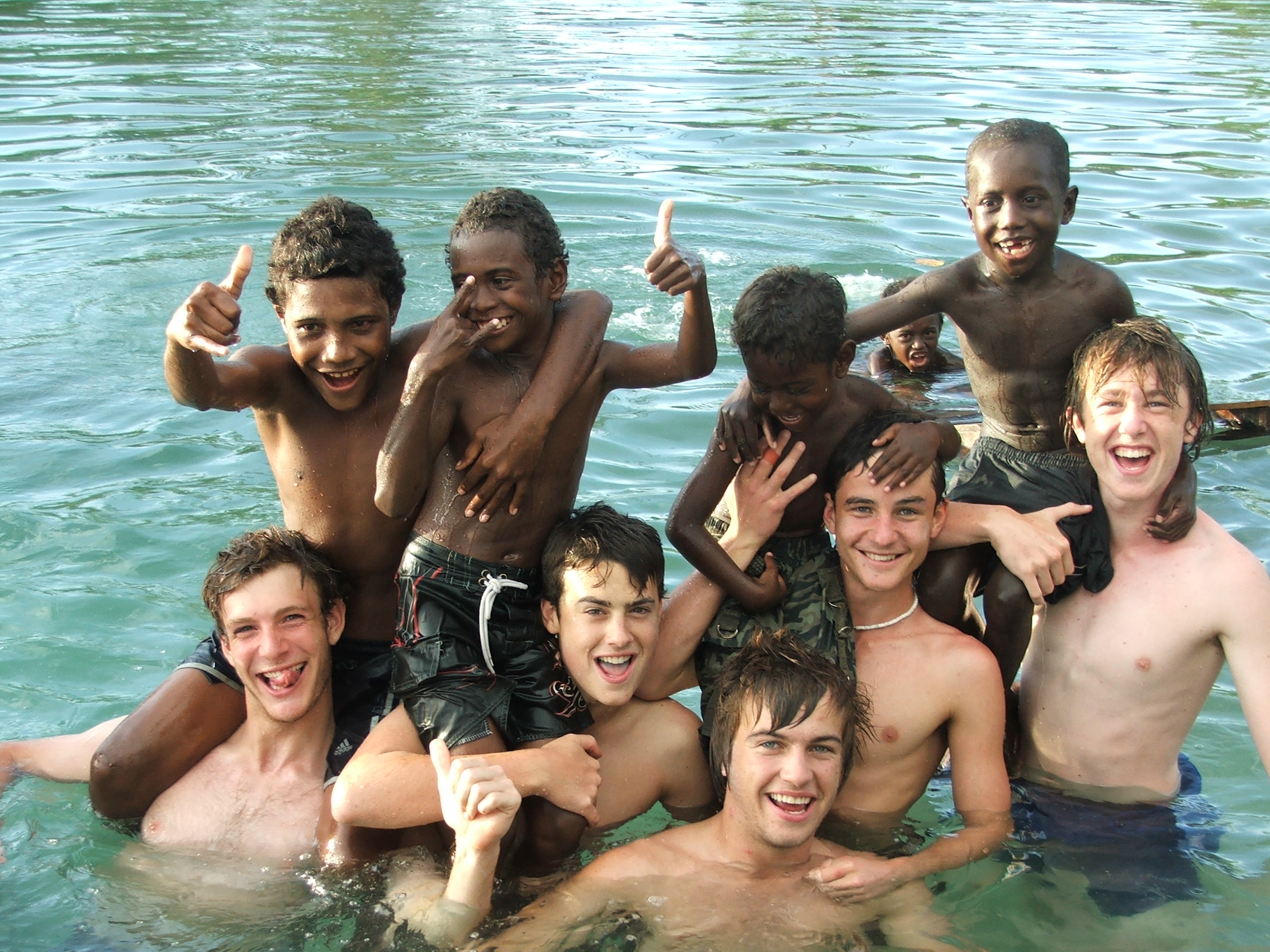 ESCUELAS y COLEGIOS

455.475 niños y jóvenes atendidos por 46.130 hermanos y laicos maristas en 503 Colegios
PASTORAL JUVENIL MARISTA (PJM) 
42.100 Adolescentes y jóvenes en 1.858 grupos animados por 4.803 hermanos y laicos maristas
GRUPOS Y MOVIMIENTOS DE LAICOS MARISTAS

4.184 laicos maristas en 321 grupos con participación de 363 Hermanos Maristas
OBRAS SOCIALES

74.164 niños y jóvenes atendidos por 5.317 hermanos y laicos maristas en 216 Obras Sociales
EDITORIALES MARISTAS

Más de 53 millones de libros didácticos producidos al año por las 6 Editoriales maristas
24 Provincias 4 Distritos y 1 Sector 
de Misión Ad Gentes en 79 países
3.552 hermanos y 72.062 laicos maristas 
atendiendo a 654.392 niños y jóvenes.
INSTITUCIONES DE EDUCACIÓN SUPERIOR 
108.277 estudiantes atendidos por 13.096 hermanos y laicos maristas en 30 Instituciones
Salgamos deprisa con María de la Visitación y Marcelino Champagnat al encuentro del joven Montagne. Llevemos a Jesucristo a los niños y jóvenes, especialmente a los niños más pobres, “en todas las diócesis del mundo”. En sus rostros descubrimos el rostro de Dios (XXI CG)
HOSPITALES UNIVERSITARIOS MARISTAS
512.911 personas atendidas al año por 5.091 profesionales de la salud en los 14 hospitales
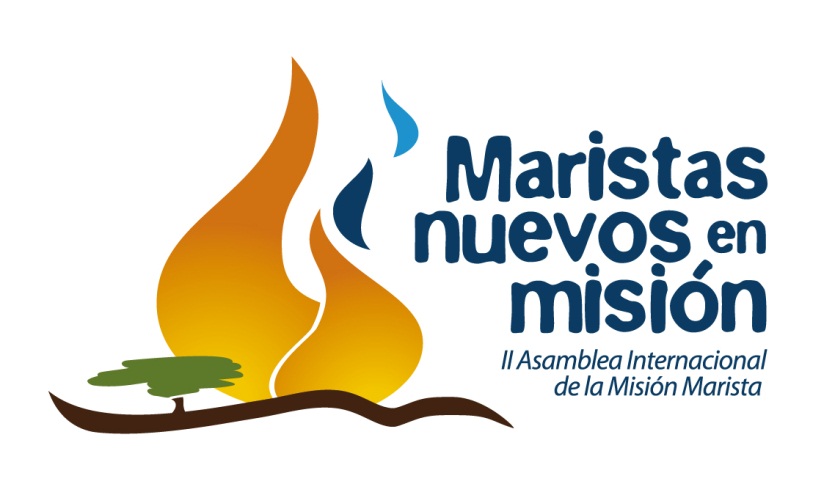 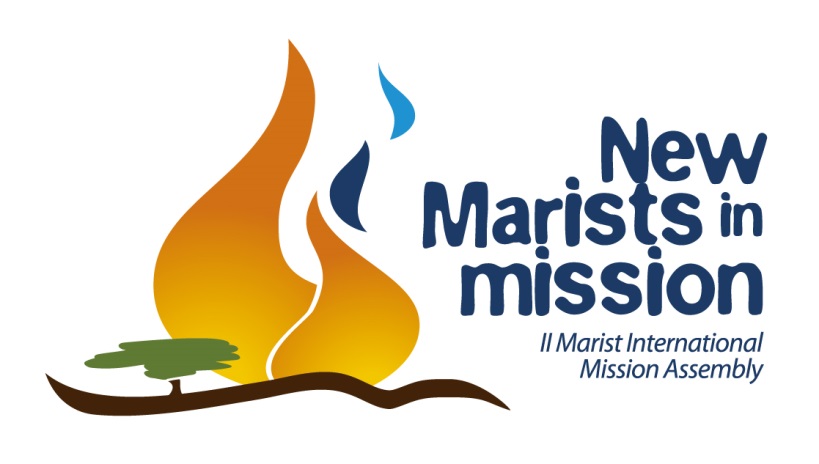 NAIROBI  2014
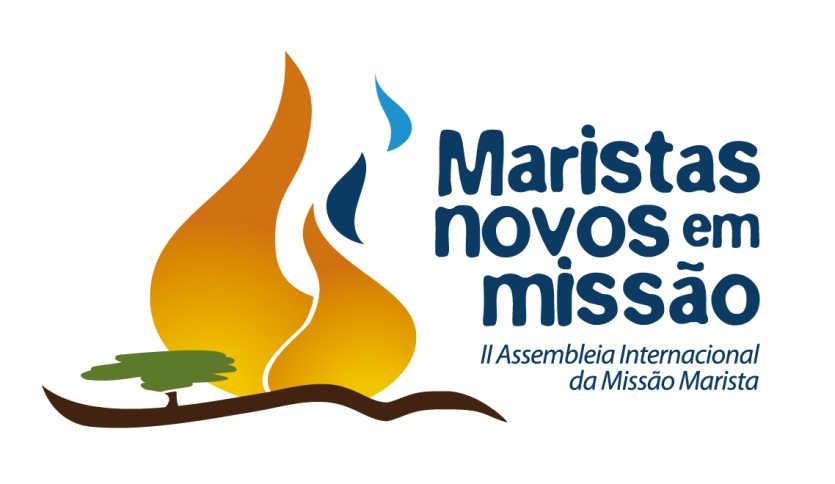 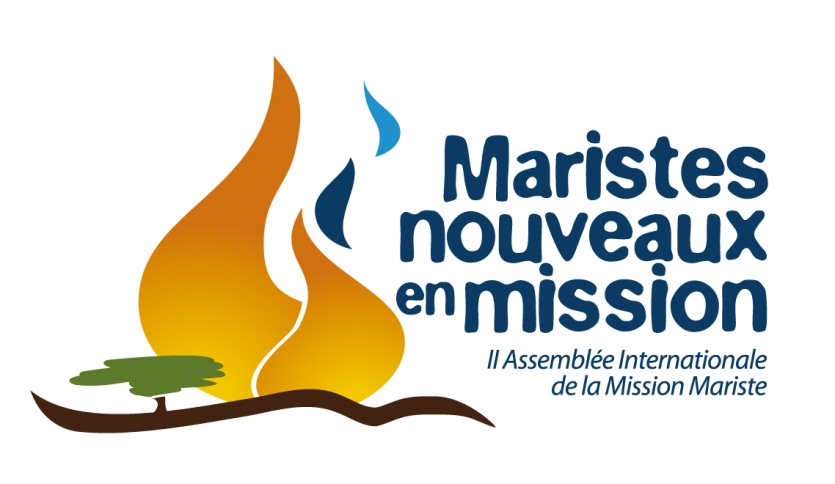 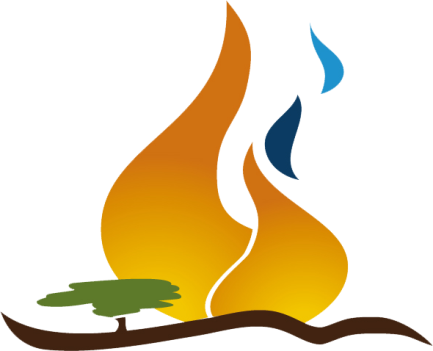 Gobierno General del  Instituto de los Hermanos Maristas
Secretariado Hermanos Hoy
Secretariado de Laicos
Secretariado de Misión
Secretariado de Colaboración para la Misión Internacional - Cmi 
Fundación Marista para Solidaridad Internacional – FMSI
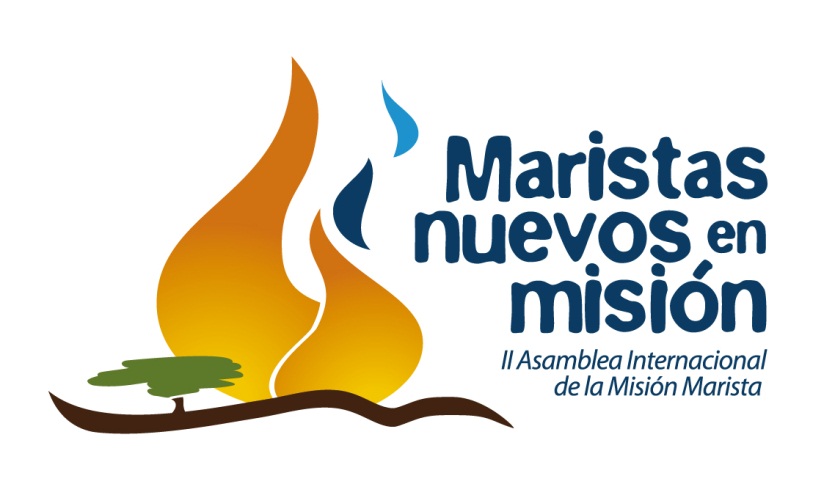